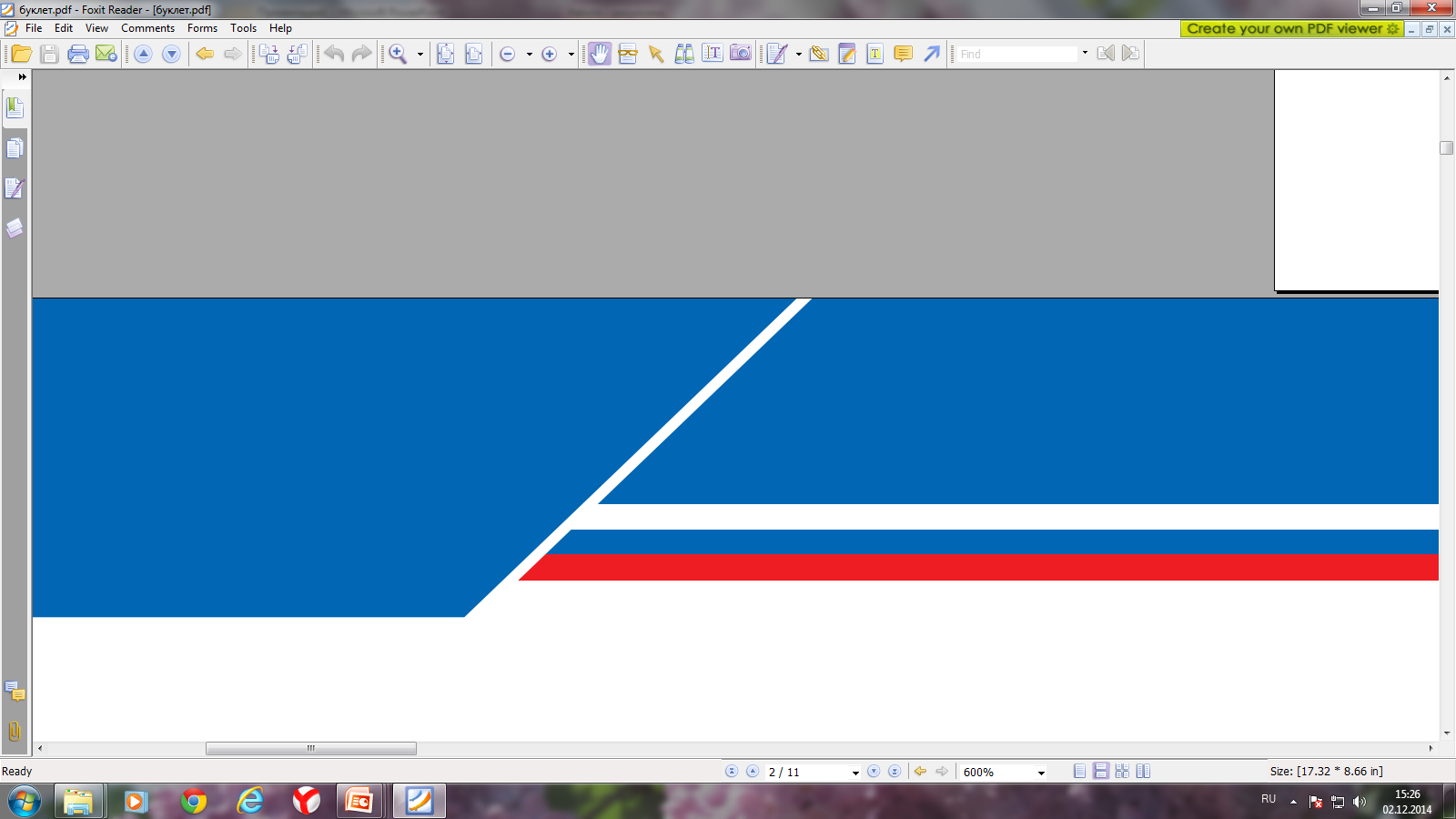 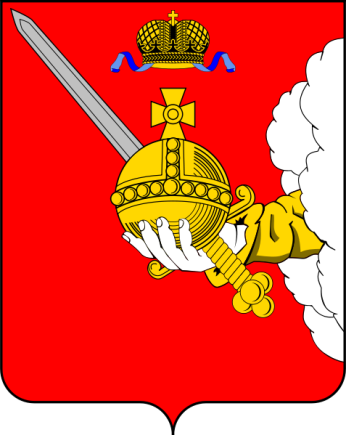 Кадровый проект
Вологодская область
Департамент государственной службы 
и кадровой политики Вологодской области
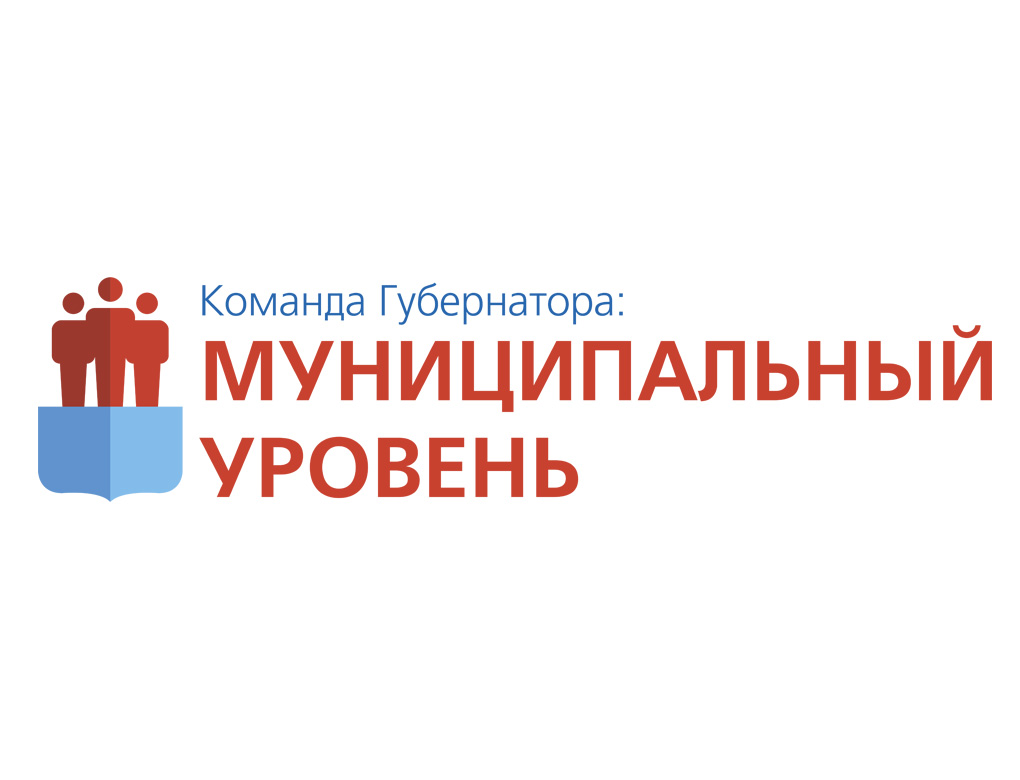 Приятелев Вячеслав Викторович, 
начальник Департамента 
государственной службы 
и кадровой политики 
Вологодской области
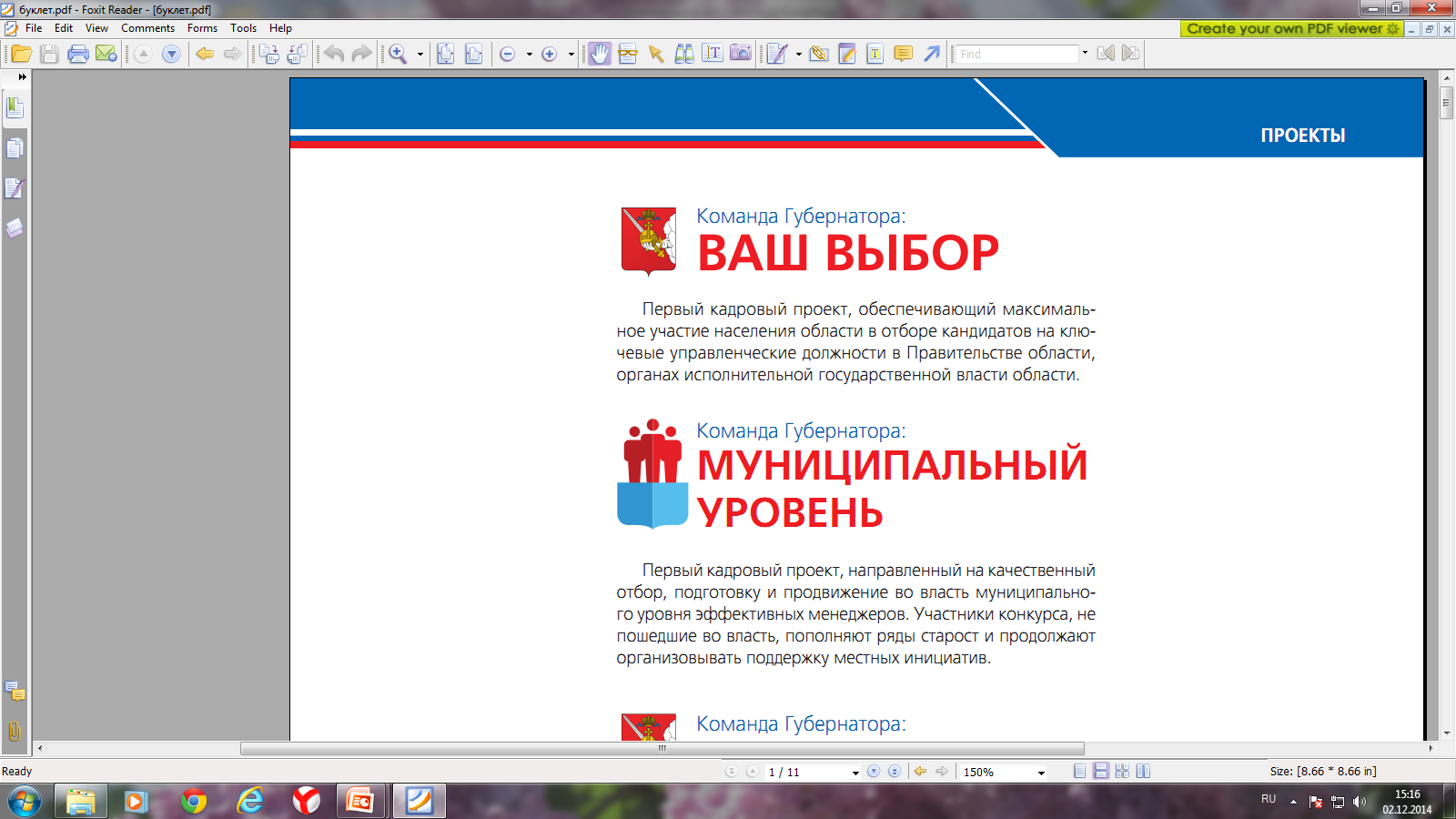 Идея
Команда Губернатора:
МУНИЦИПАЛЬНЫЙ УРОВЕНЬ
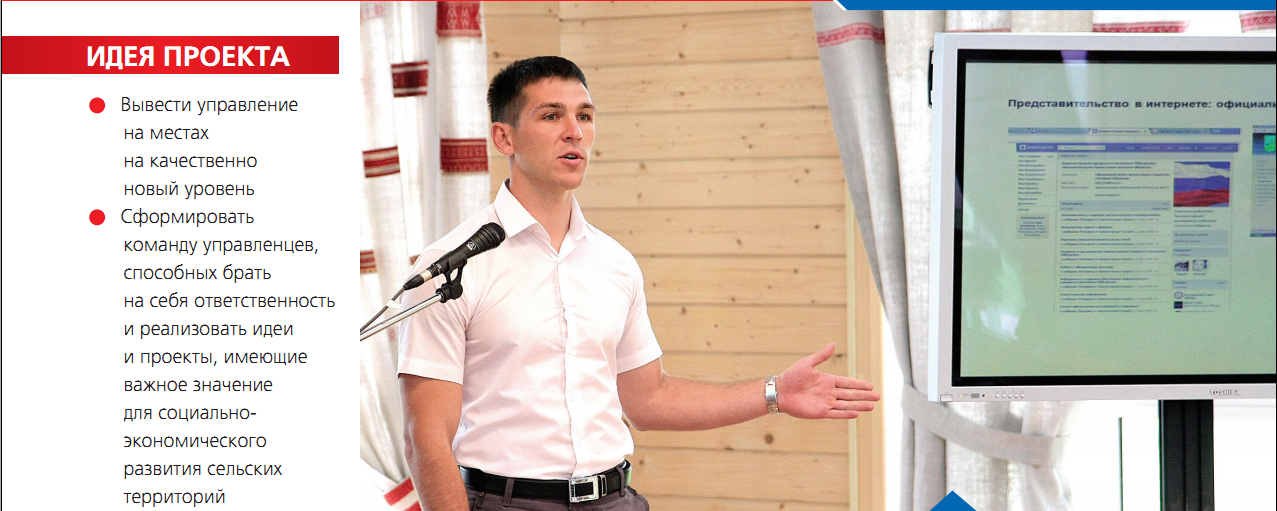 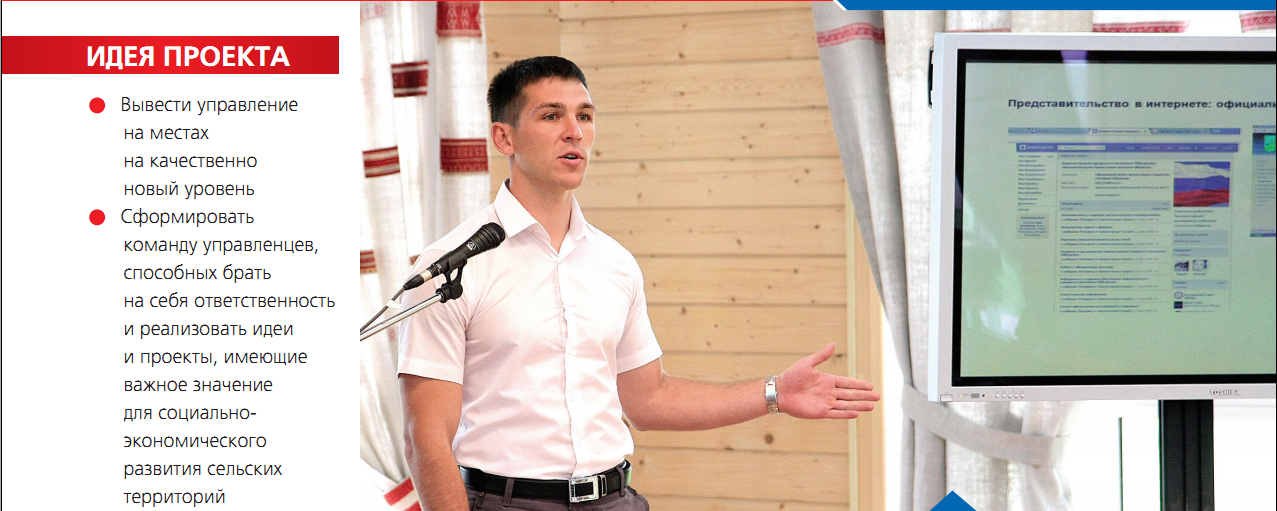 Сформировать команду управленцев, способных брать на себя ответственность и реализовать идеи и проекты, имеющие важное значение для социально-экономического развития сельских территорий
Вывести управление на местах на качественно 
новый уровень
2
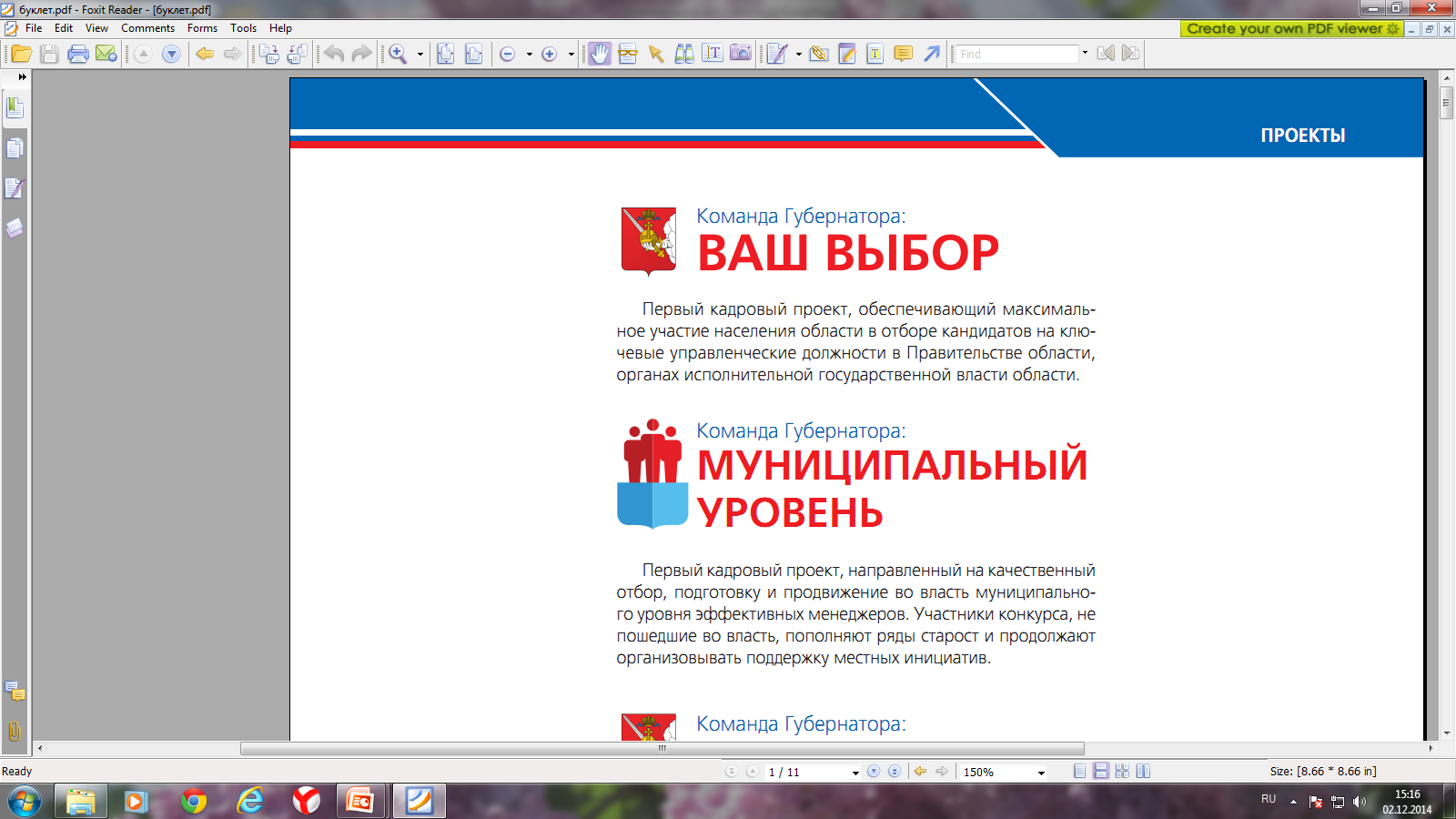 Модель
Команда Губернатора:
МУНИЦИПАЛЬНЫЙ УРОВЕНЬ
Проект реализуется с 2013 года
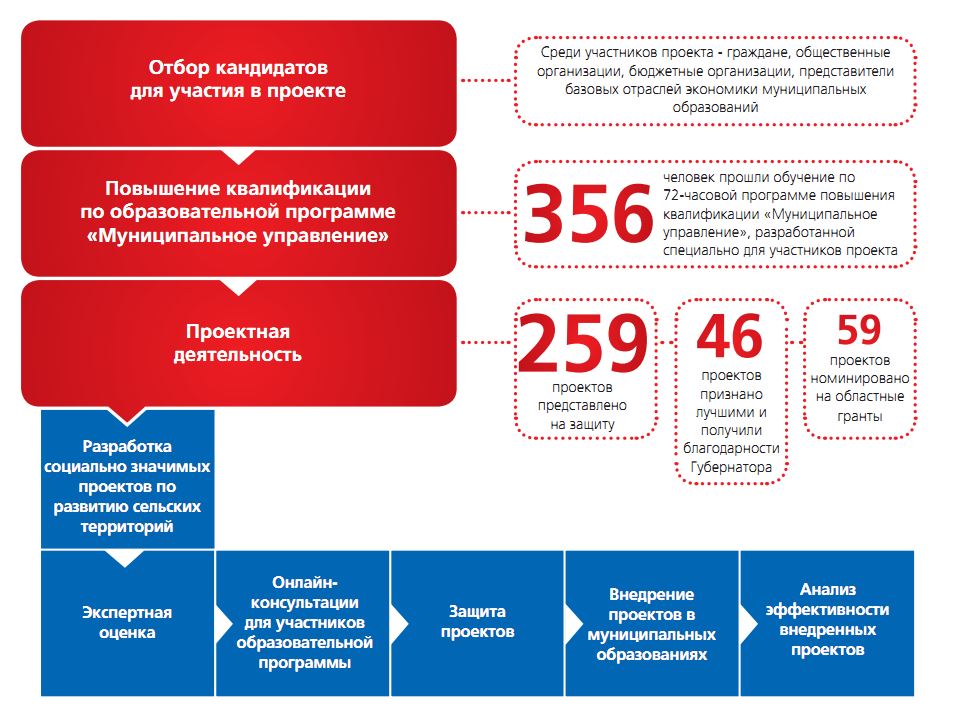 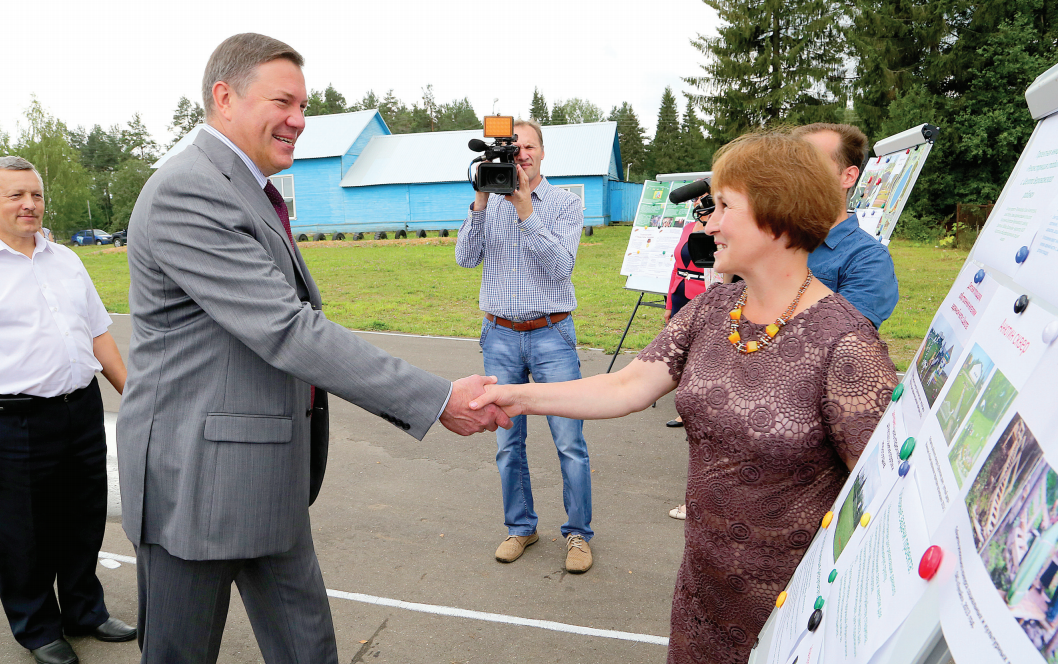 3
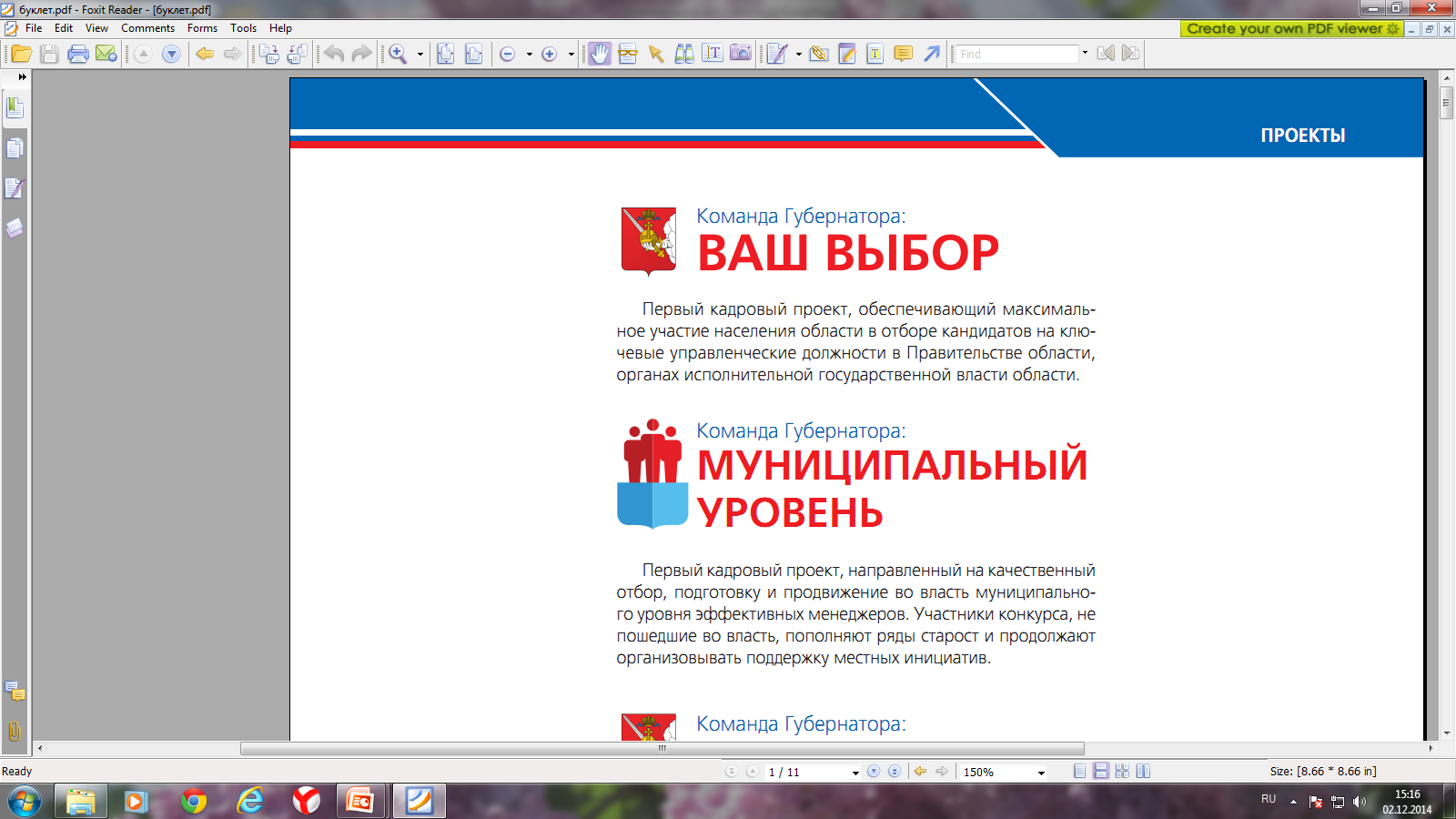 Примеры внедренных инициатив
Команда Губернатора:
МУНИЦИПАЛЬНЫЙ УРОВЕНЬ
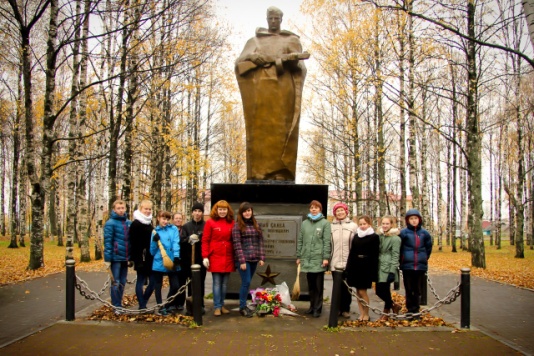 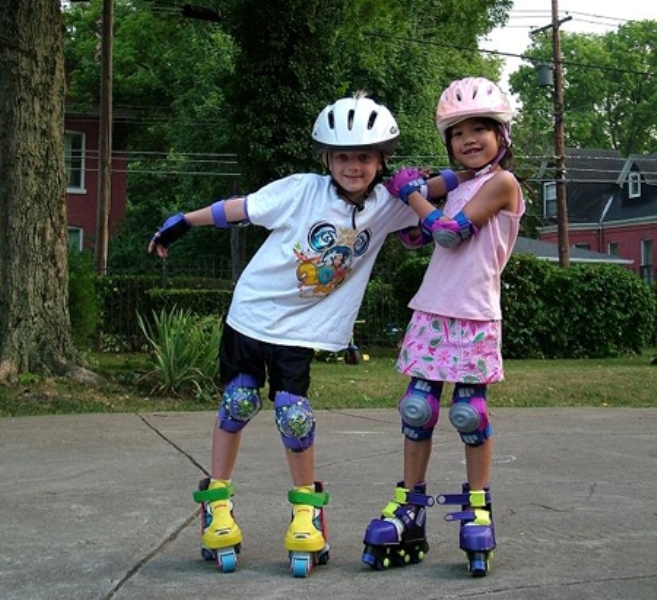 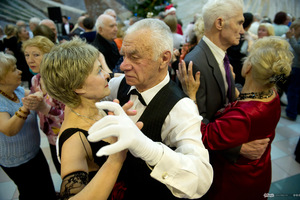 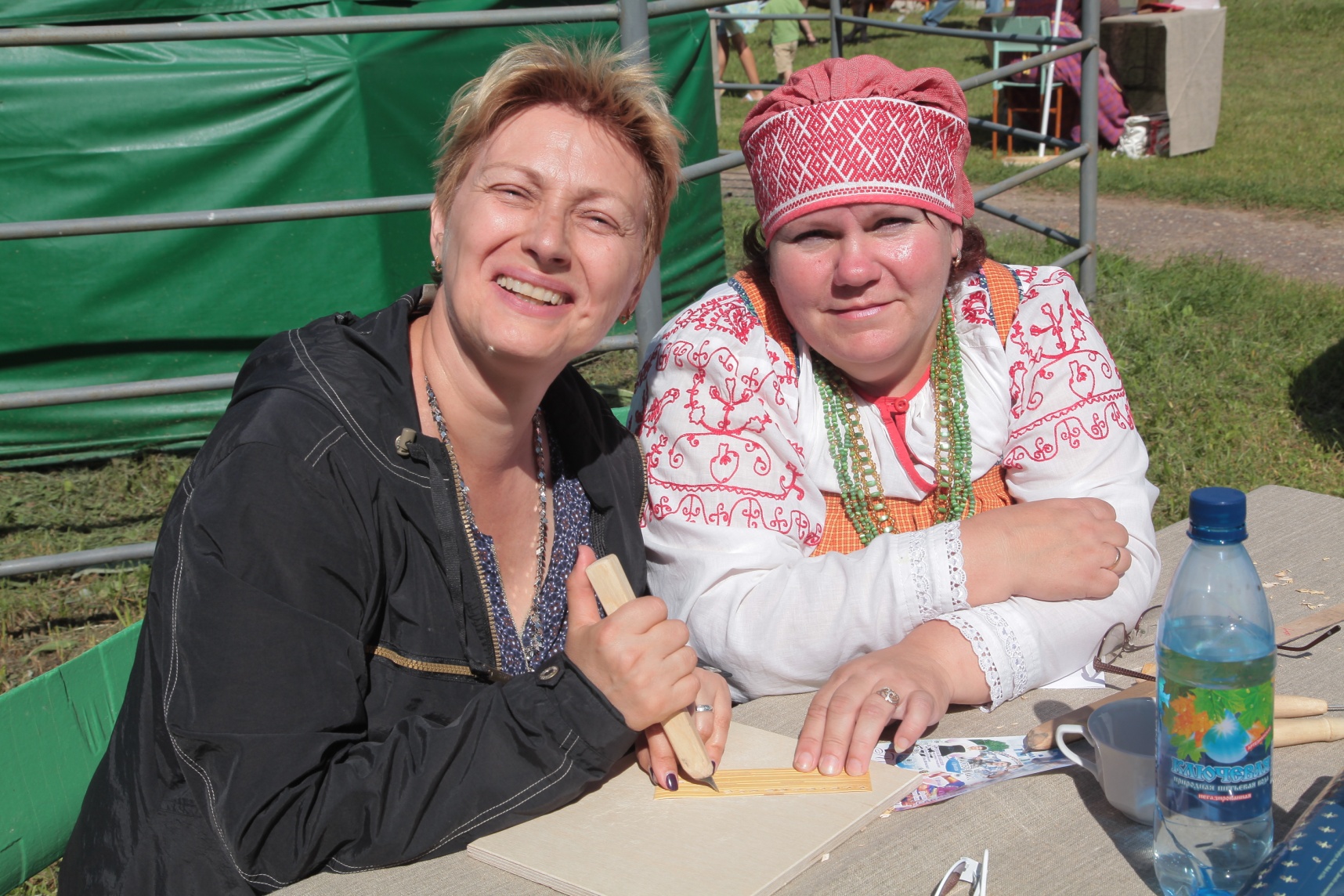 Создание многофункциональной площадки для организации досуга ветеранов, детей  и  молодежи Вашкинский район
«Помним. Любим.Благодарим.» Вожегодский район
Единственный в мире промысел Шемогодская резьба по бересте, бренд Великоустюгского района, получил достойное внимание и поддержку
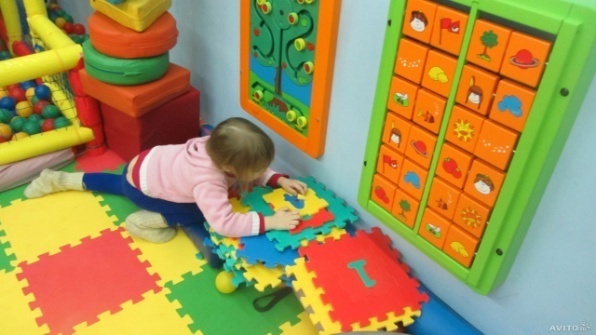 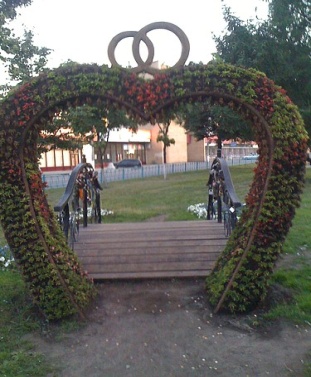 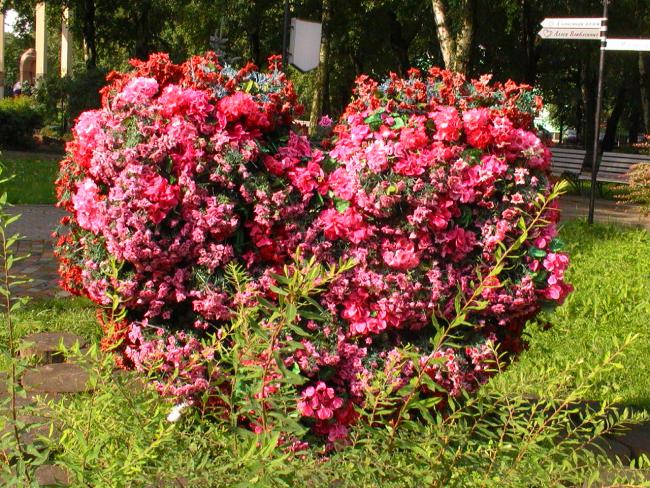 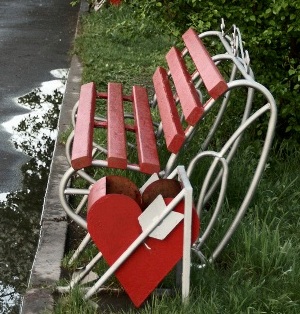 «Аллея любви» в  п.Вожега
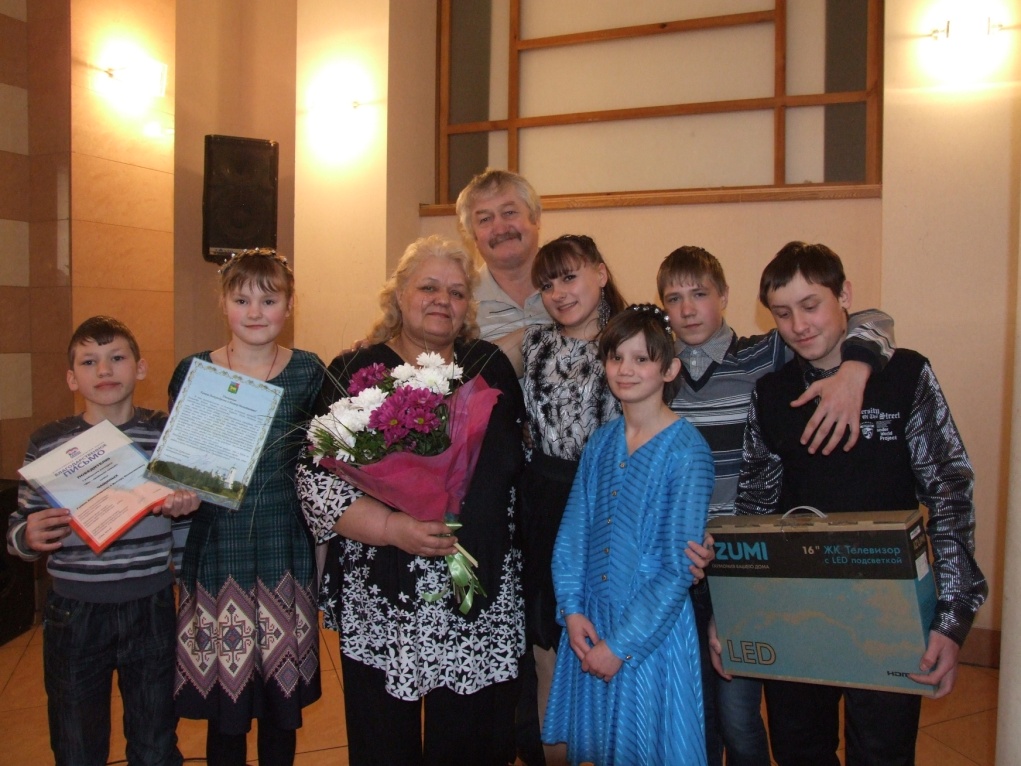 Организация досуга детей дошкольного возраста: мобильная игровая комната отдыха в г. Устюжне
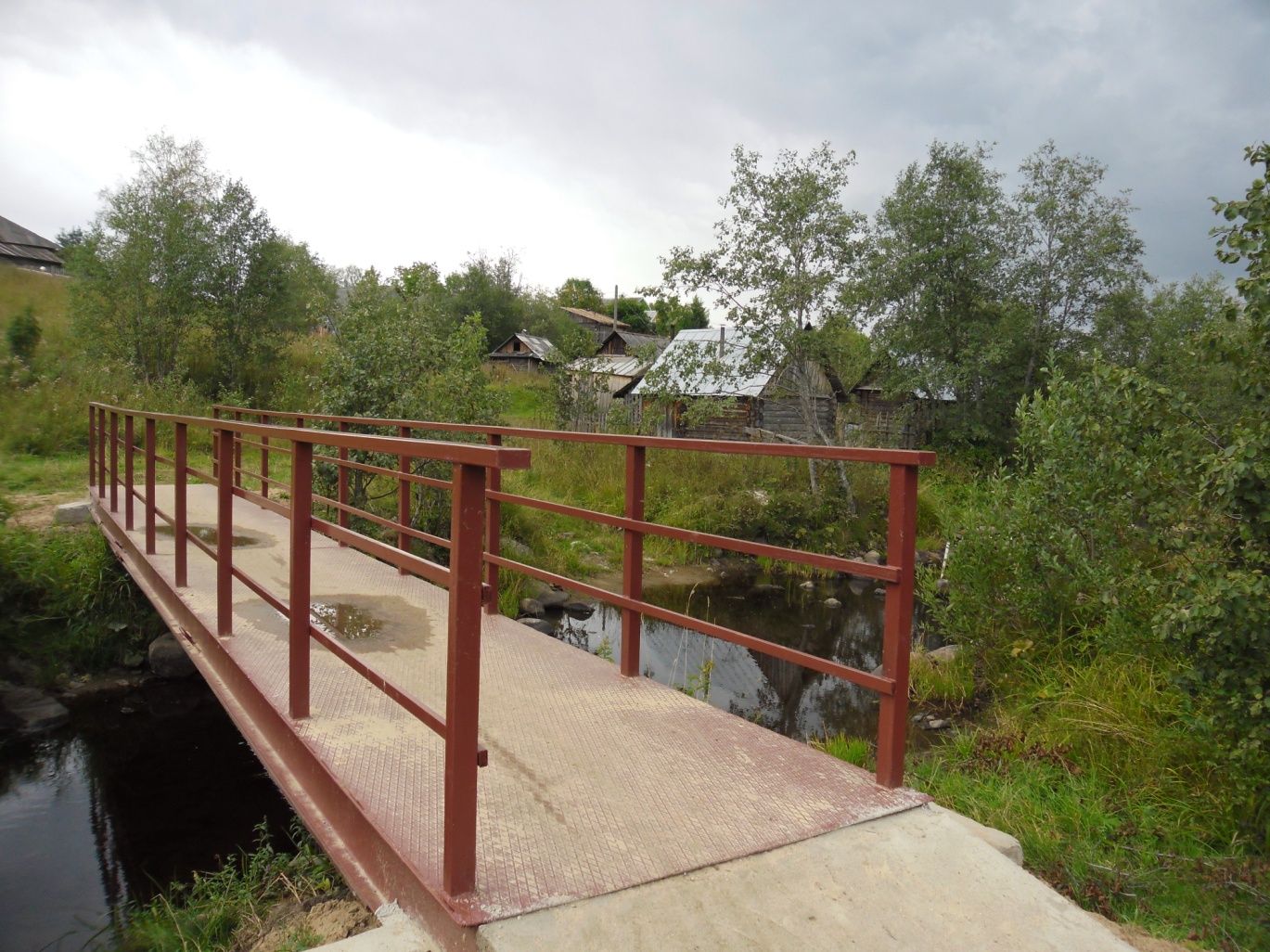 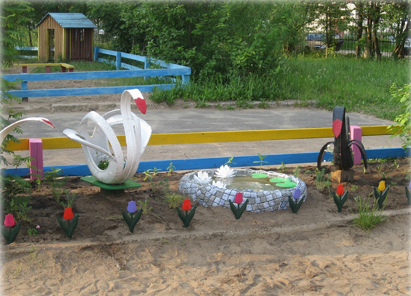 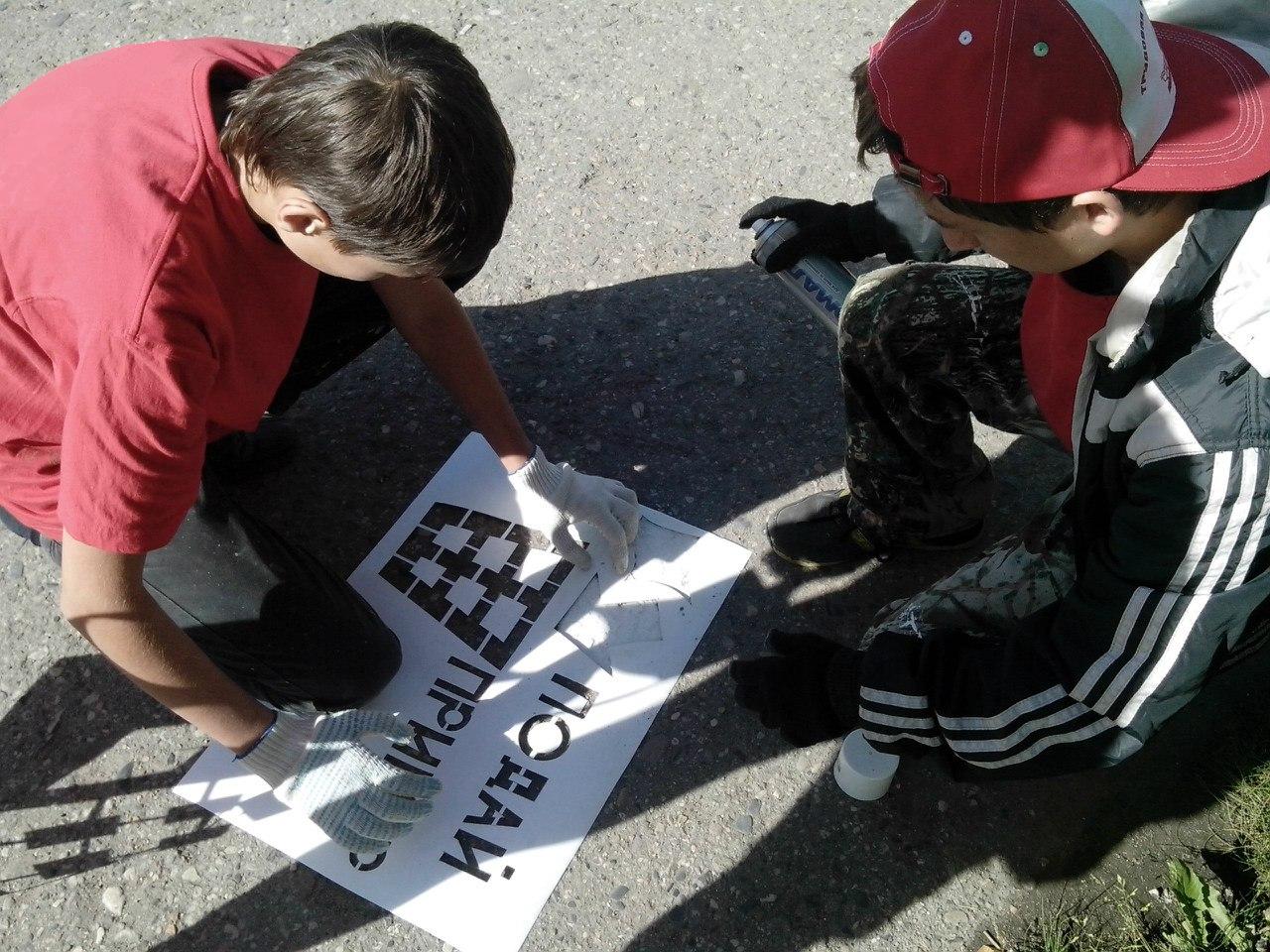 «Когда все дети дома» Развитие семейных форм устройства детей в Усть-Кубинском районе
Мост через речку Гремиха в д.Иванов Бор 
Кирилловского района
Детская площадка,
 г. Бабаево
Проект «Чистый город», г. Кириллов
4
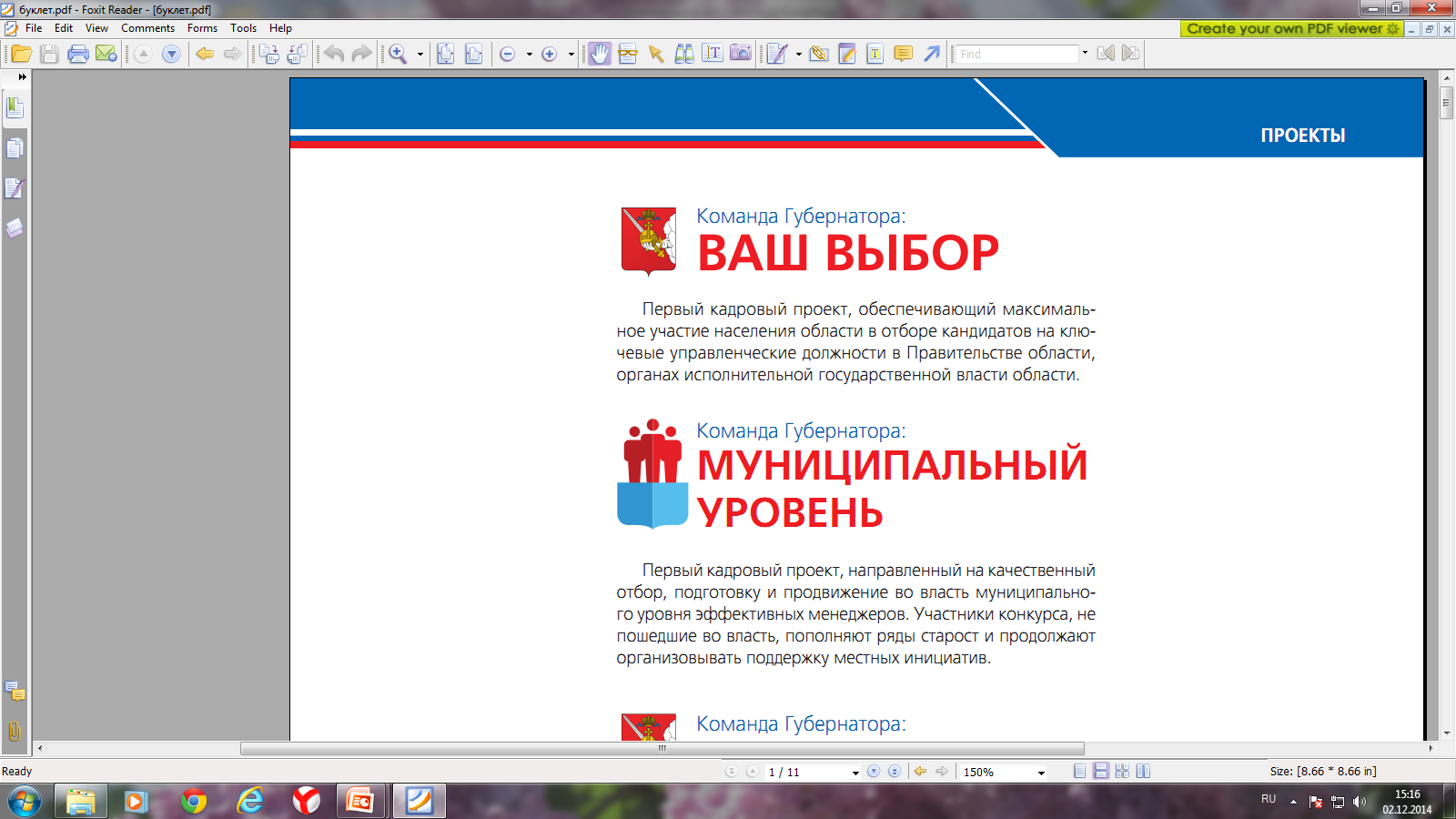 Развитие
Команда Губернатора:
МУНИЦИПАЛЬНЫЙ УРОВЕНЬ
2013-2014 годы
с 2015 года
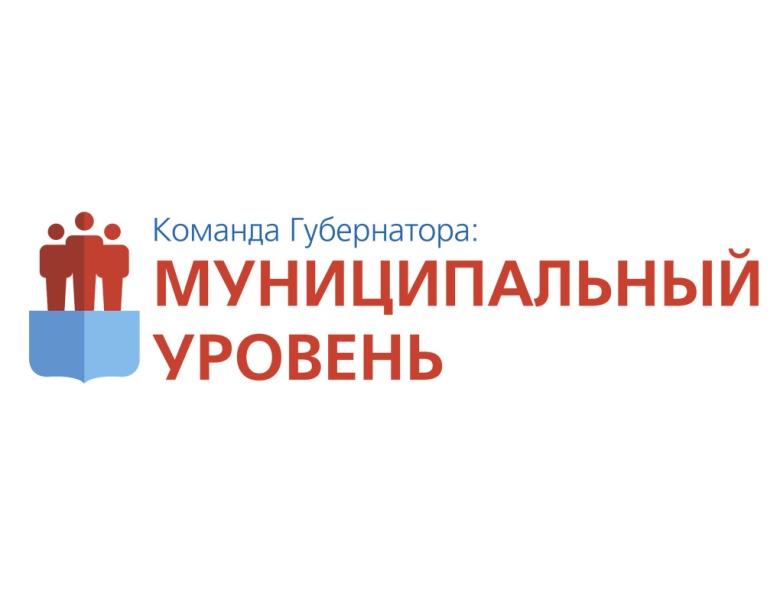 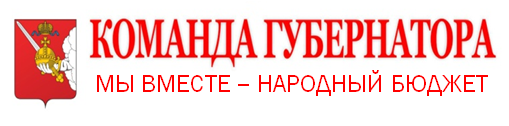 принцип:
50 х 50
259
проектов разработано
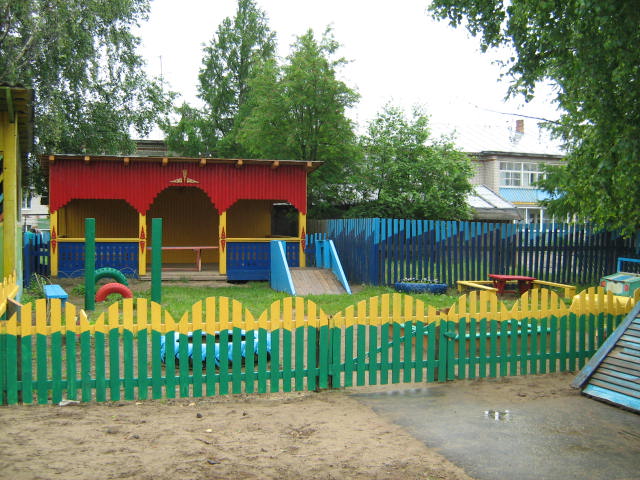 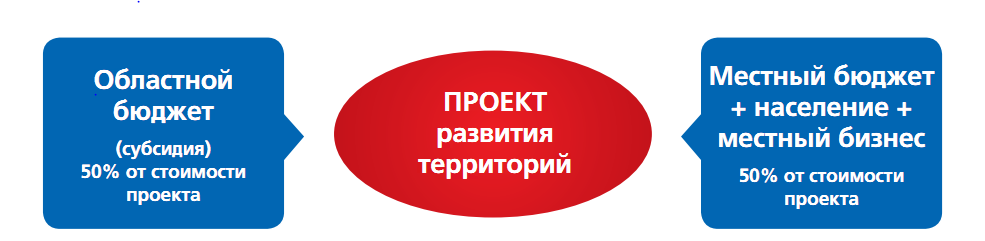 проектов  
полностью 
внедрено
60%
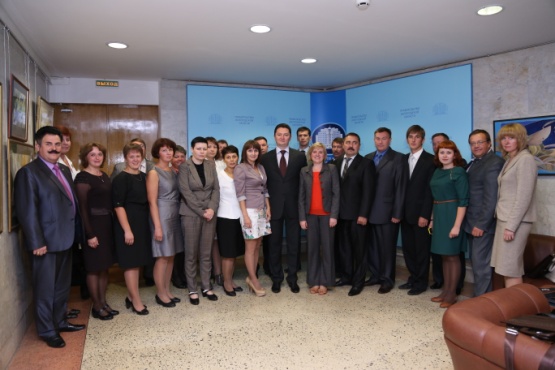 число жителей,  вовлеченных в  
разработку и реализацию 
проектов  развития территорий:
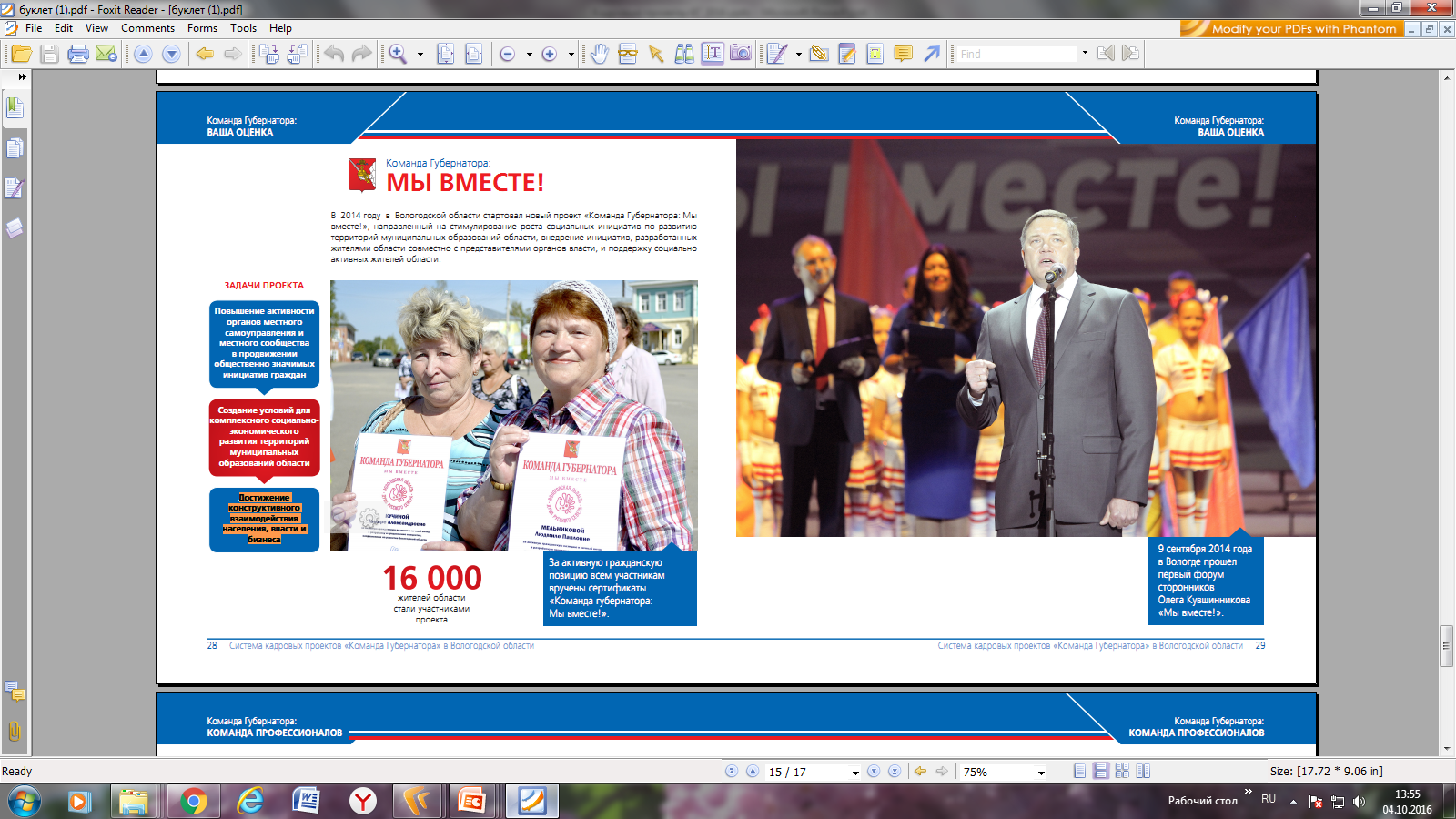 77%
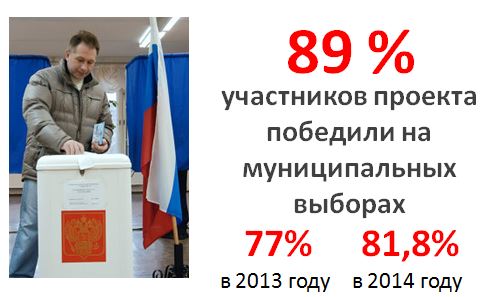 участников проекта победили на муниципаль-
ных выборах 
в 2013-2014 годах
2013 год
81,8%
29 000
в 2015 году
2014 год
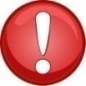 300 000
Рост в 10 раз
в 2016 году
5
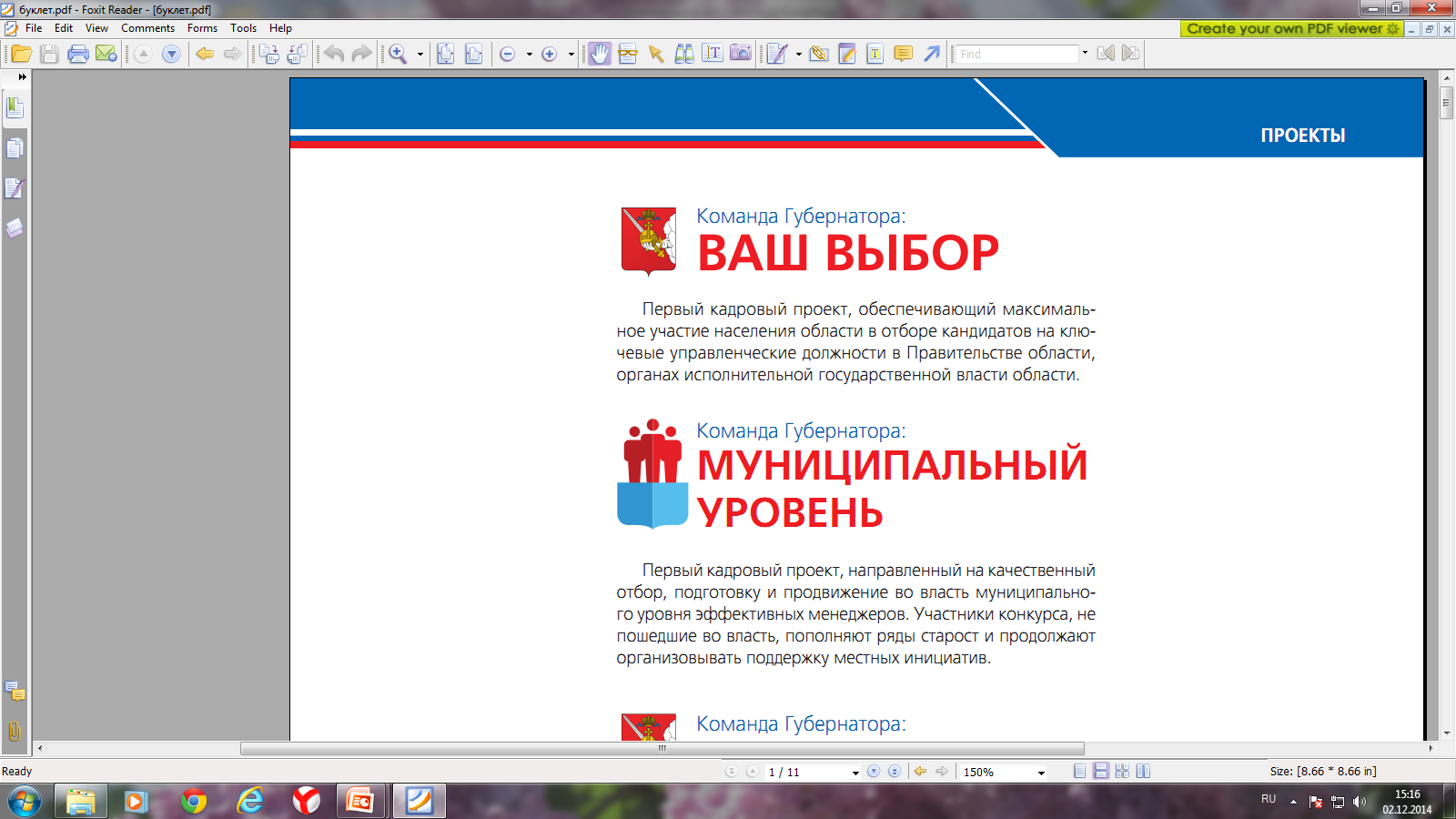 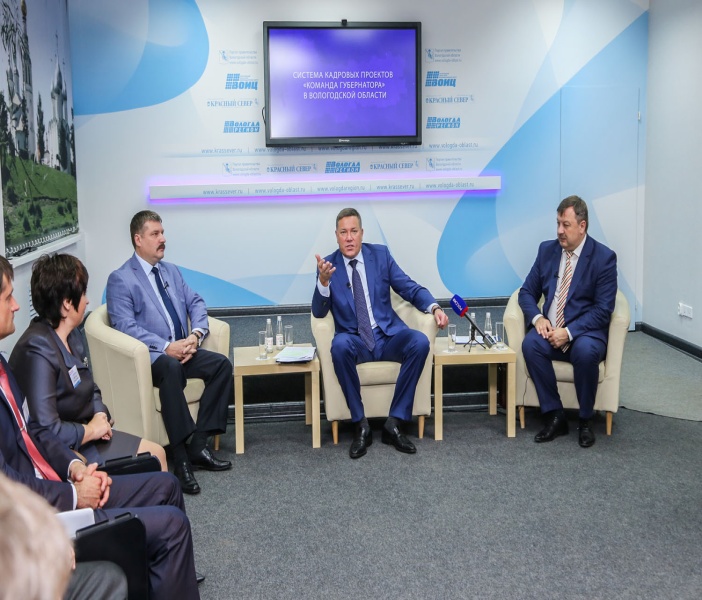 Модернизация
Команда Губернатора:
МУНИЦИПАЛЬНЫЙ УРОВЕНЬ
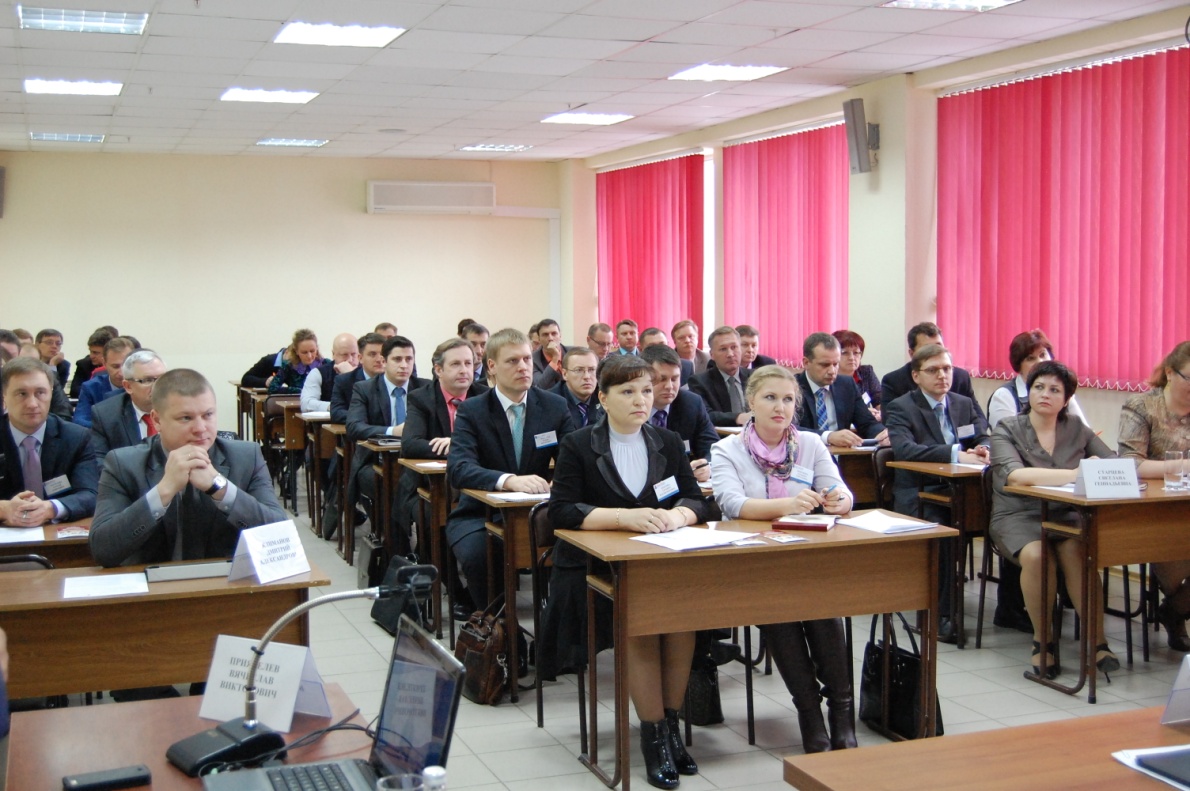 В 2015 году проект был модернизирован и направлен на подготовку для области профессиональных сити-менеджеров
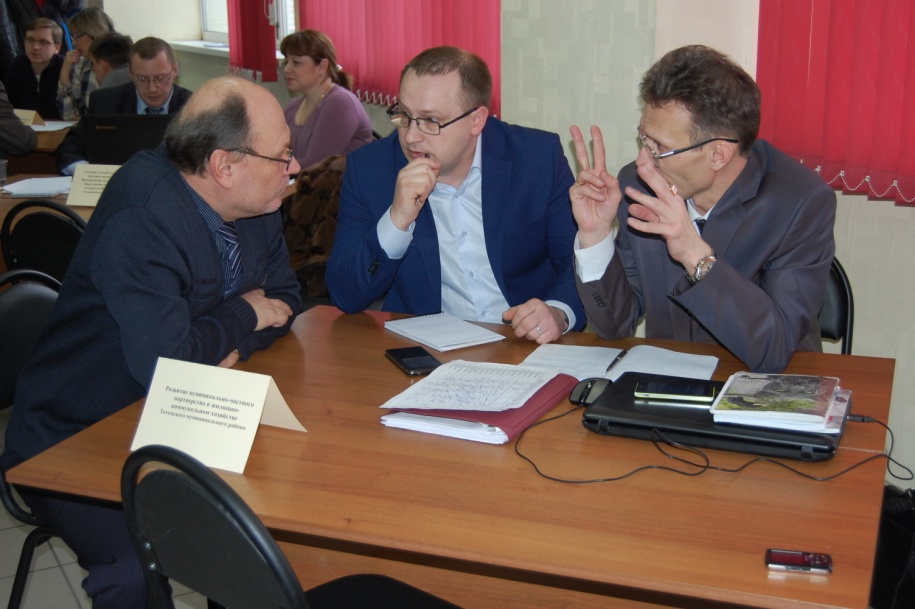 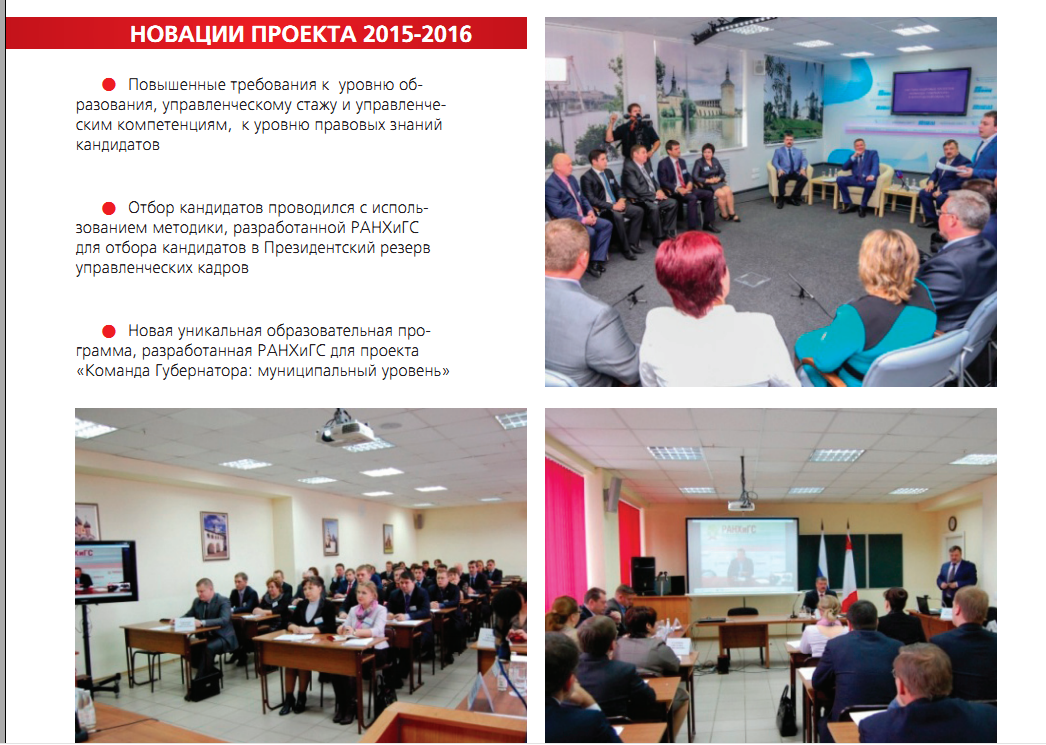 Повышенные требования к
кандидатам
Новая методика конкурсного отбора
Новая уникальная образовательная программа
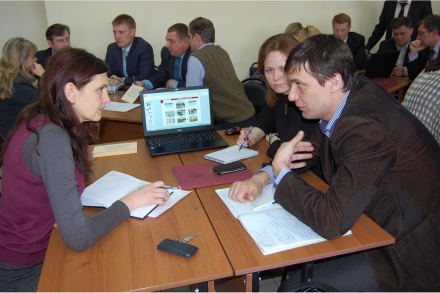 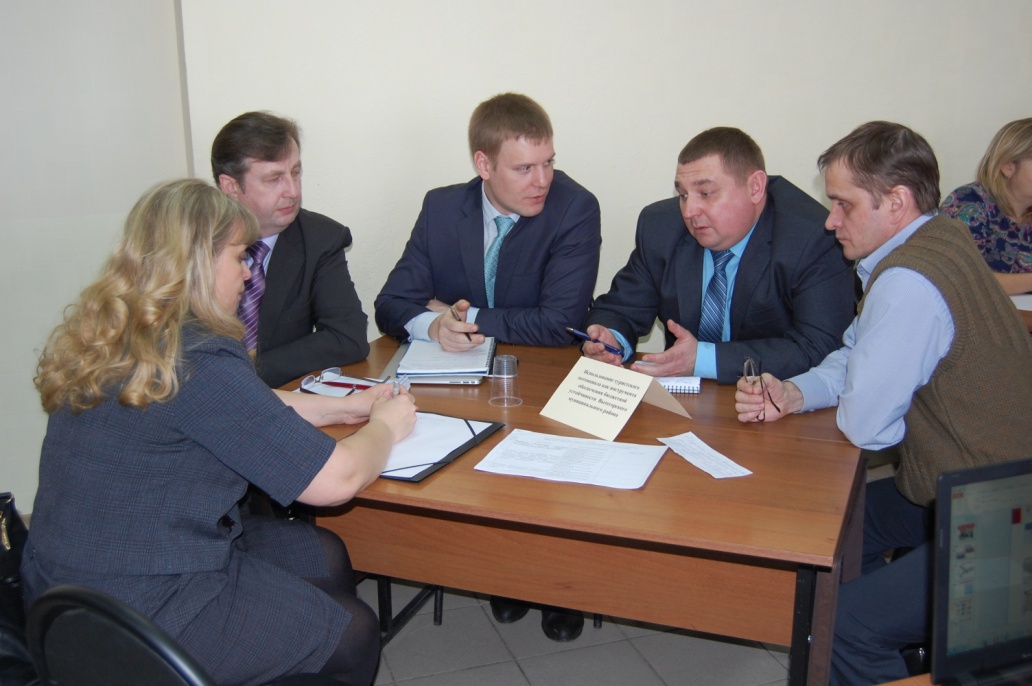 6
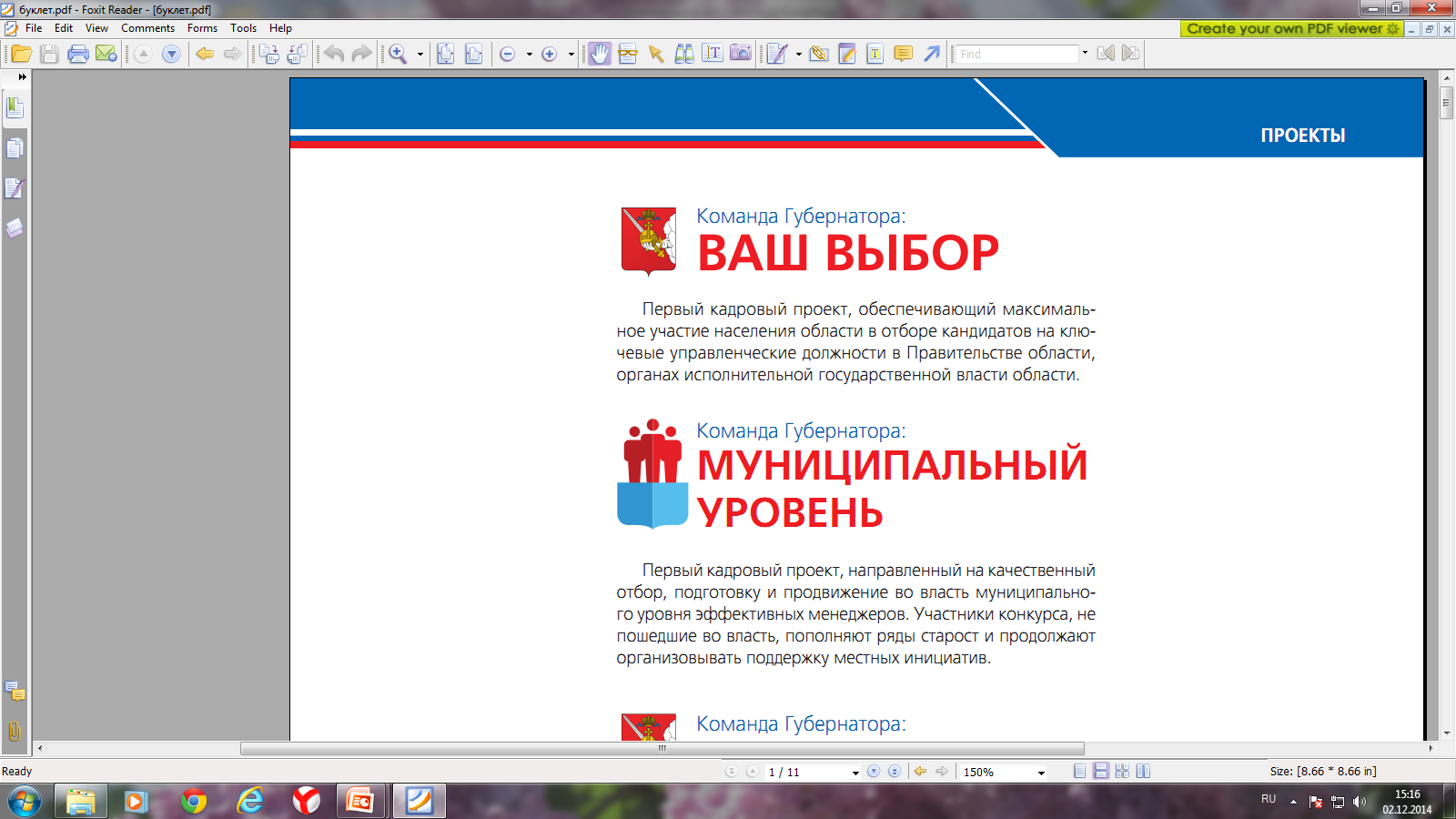 Оценка экспертов
Команда Губернатора:
МУНИЦИПАЛЬНЫЙ УРОВЕНЬ
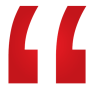 Проект «Команда Губернатора: муниципальный уровень» – это прекрасная идея. 
Новое поколение управленцев будет вовлечено в работу. Прекрасно, что создается такая команда. 
Не нужно бояться, что придут новые и сметут старых. Тот, кто работает с новым поколением, тот скорее передаст свой опыт и возникнет какая-то гармония при переходе энергии развития от одного поколения к другому.
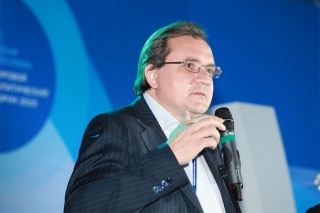 ВАЛЕРИЙ ФАДЕЕВ, 
российский журналист, телеведущий и 
общественный деятель. Секретарь Общественной палаты России VI состава 
с 19 июня 2017 года
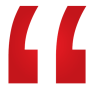 7
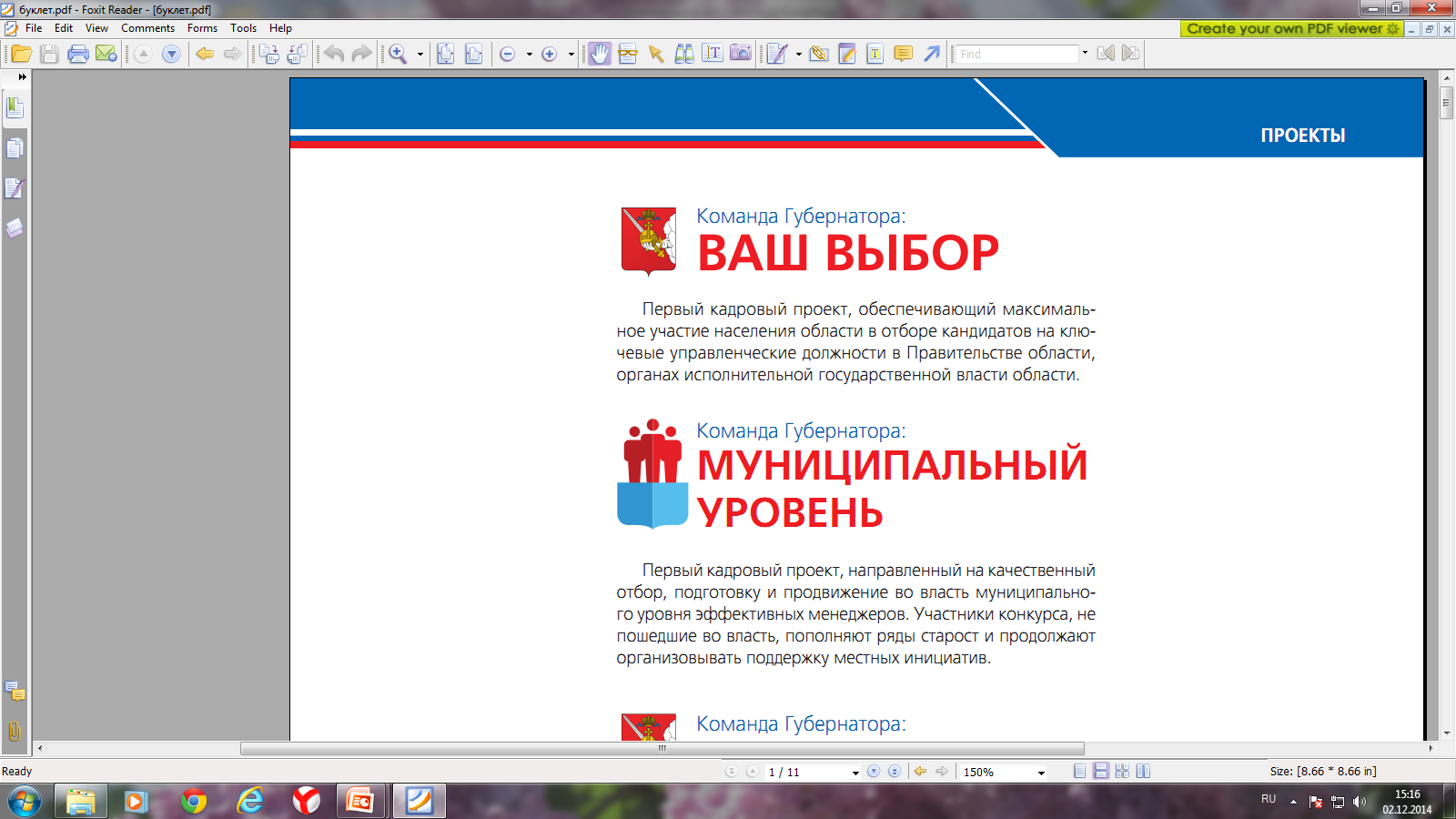 Оценка Губернатора области
Команда Губернатора:
МУНИЦИПАЛЬНЫЙ УРОВЕНЬ
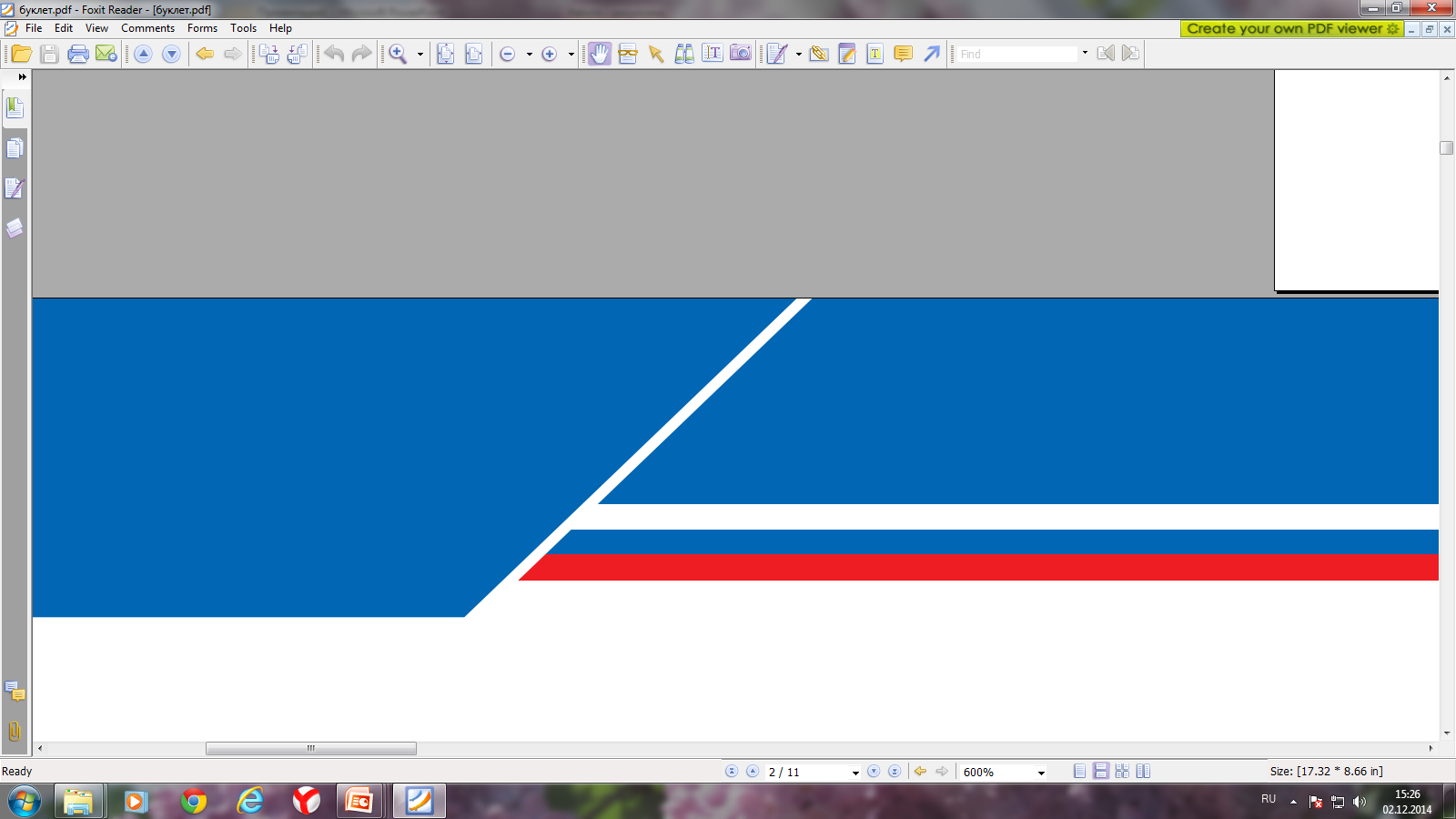 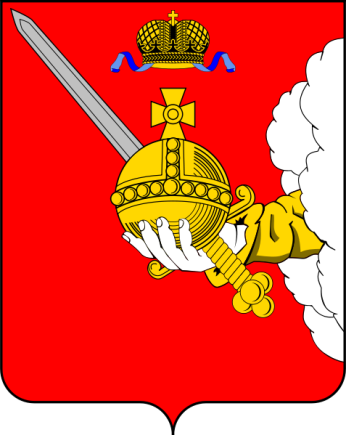 Вологодская область
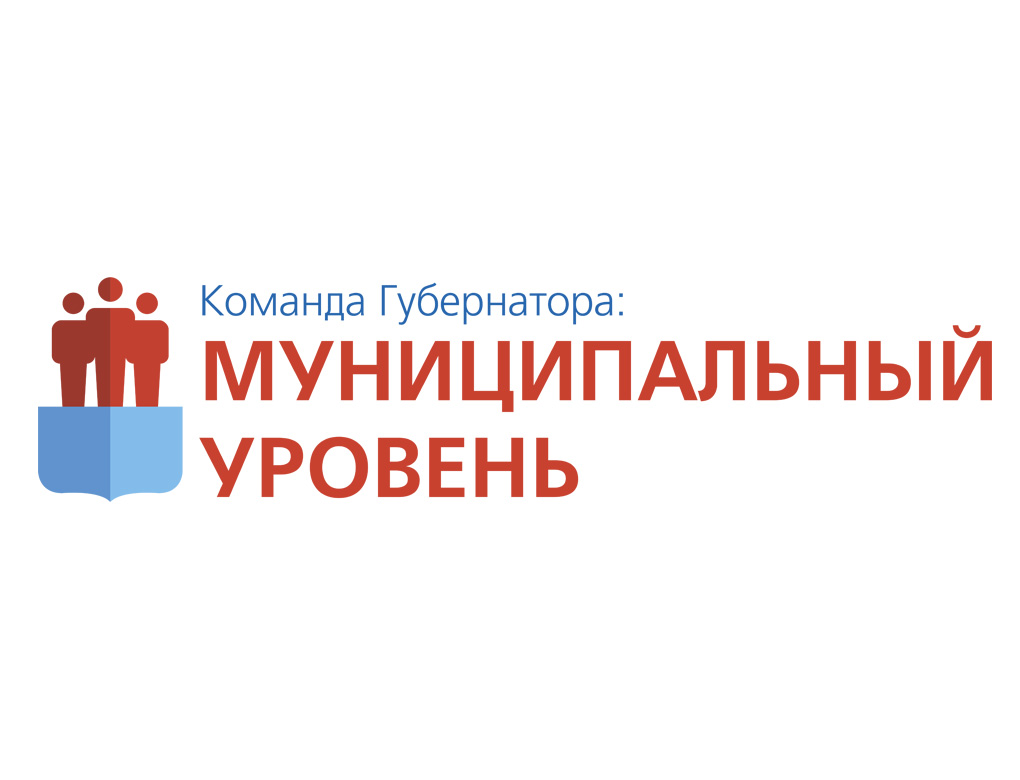 Департамент государственной службы
и кадровой политики 
Вологодской области
Россия, 160000, г.Вологда, ул. Мира, 1
тел.(817-2) 23-02-00 (2510)
факс (817-2) 23-02-00 (2512)
Е-mail: dgs@gov35.ru
http://www.dgs35.ru